Unit 2　Let’s celebrate!
Part Ⅱ　Using language——情态动词(2)
WWW.PPT818.COM
【思维导图】
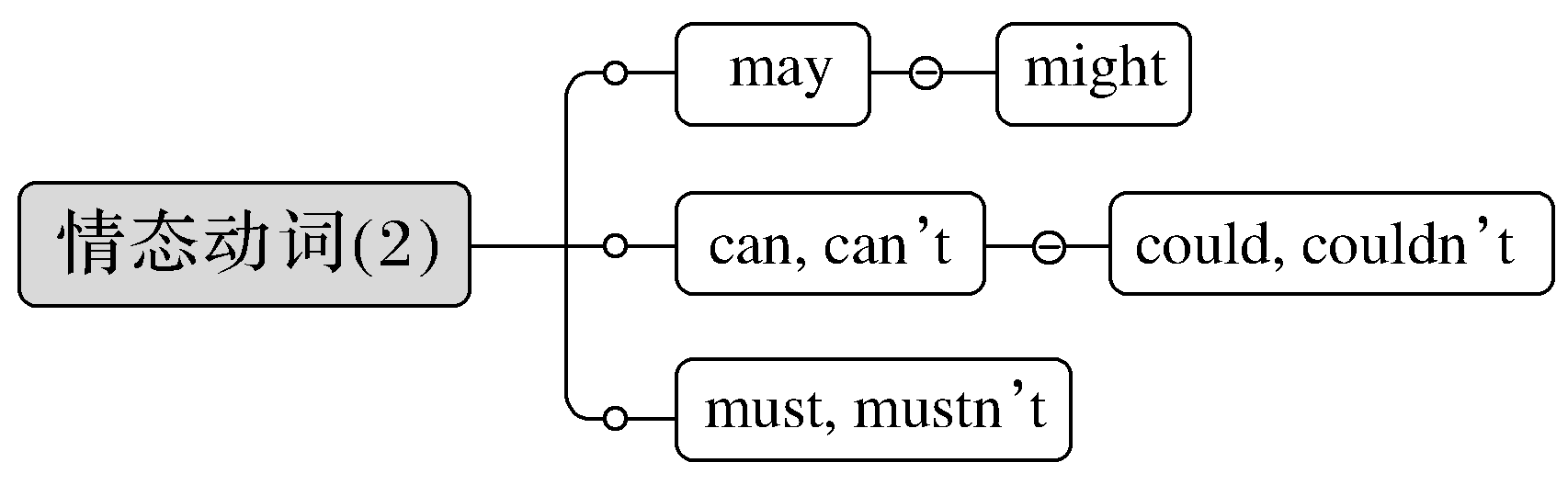 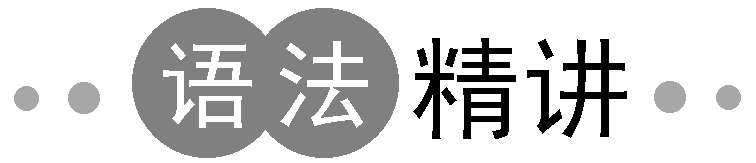 一、基本特征感悟
【感悟用法】
①—Something flying far away must be a hawk.——飞得很远的东西一定是鹰。
—No，it can’t be a hawk.——不，不可能是鹰。
②A wise man might make a mistake sometimes.聪明人有时会犯错误。
③Mary couldn’t have received my letter，otherwise she would have replied before now.玛丽不可能收到我的信，否则她早就回信了。
④May you continue in your efforts and achieve new and greater successes.
愿你们继续努力，取得新的更大的成就。
⑤An Englishman who could not speak Italian was once traveling in Italy.
曾经，一位不会说意大利语的英国人在意大利旅行。
【自我总结】
以上五个句子当中的加黑部分都是____________，其后所接的动词是____________。句①中must表示现在情况的____________推测；can’t表示____________推测；句②中might表示的可能性____________；句③中表示对过去情况的____________推测；句④中may表示____________；句⑤中could表示过去的____________。
情态动词
动词原形
肯定
较小
否定
否定
祝愿
可能性
二、主要用法精讲
1.can/could的用法
(1)can/could“可能”，表示猜测，一般用于疑问句和否定句。
—Can the news be true？——这个消息可能是真的吗？
—It can’t be true.——它不可能是真的。
Someone is knocking at the door.Who could it be?
有人在敲门，他可能是谁呢？
(2)can可以表示理论上的可能性，指常有的行为或情形，意为“有时会……”。
Anybody can make mistakes.任何人有时都会犯错误。
(3)表示请求、允许(表请求时，口语中常用could代替can使语气更委婉，回答时用can)。
Can I go now？现在我可以走了吗？
—Could I come to see you tomorrow？——明天我可以来看你吗？
—Yes，you can.(否定答语可用No，I’m afraid not.)——是的，可以。
(4)表示惊异、怀疑、不相信的态度(主要用于否定句、疑问句或感叹句中)。
How can that be true？I can’t believe my eyes and ears.
怎么能是真的呢？我真不敢相信我的眼睛和耳朵。
How could you be so careless？你怎么会这么粗心？
(5)could have done表示“本来有可能做某事而事实上未做到”。
I could have come on time，but my car broke down on the way.
我本来可以按时到达，但是我的车在路上抛锚了。
2.may和might的用法
(1)表示允许、请求，might比may的语气更委婉一些。
—May I watch TV now？——我现在可以看电视吗？
—Yes，you may.(Yes，please.)——是的，可以。
—No，you mustn’t.(No，you’d better not.)——不，你不能看。
(2)表示可能性时，might比may的可能性小，may表示的可能性比can小(主要用于陈述句、肯定或否定句，疑问句用can代替)。
The story may not be true.这个故事可能不真。
(3)may/might have done表示“过去可能发生过某事”或“本来应该/可以做某事(实际上没做)”。
You might have given him more help，but you were so busy.
你本来可以给他更多的帮助，但是，你太忙了。
(4)may/might as well最好还是……，不妨
You might as well do it now.你最好还是现在做吧。
(5)may/might well很可能
He may well be late for class.他很可能上课迟到。
3.must的用法
①表示“必须，应该，一定要”。强调主观看法，只有现在时形式，否定式是must not(mustn’t)。must开头的问句，其否定回答要用needn’t或don’t have to来表达。
We must do it now.我们现在必须做这件事。
—Must I hand in the paper today？——我必须今天交论文吗？
—Yes，you need/must.——是的，你必须(交)。
—No，you needn’t/don’t have to.——不，你不必(交)。
②表示必然的结果。
All men must die.人皆有一死。
③还可表示主语固执、偏要做他人不希望做的事。
Why must you always interrupt me？你为什么偏要打断我？
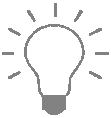 表推测的情态动词用法小结
英语中有不少情态动词都可以表示推测，其语气有强有弱，表示的可能性有大有小，情态动词表推测时，可能性由弱到强的排列顺序如下：might→may→could→can→should→would→must。
 
名师提醒　情态动词(may/might，can/could，must等)无人称和数的变化；不能单独使用，必须与其后的动词原形构成谓语。
名师提醒　can和be able to都表示能力，意思上没多大区别。但can只有现在和过去时，而be able to则有更多的形式。但当成功地完成某一具体动作时，通常不用could而用was/were able to来表示。这时was/were able to 相当于managed to，表示经过一番努力，终于能够完成某事。
Her mother can speak French.
他妈妈会讲法语。
The wounded man was still able to get to the village and was saved by the villagers in the end.
那个受伤的人仍然能够到达那个村庄，最后被村民们救了。
名师提醒　can的特殊用法。
can but只好；can’t but不得不；can’t...too再……也不为过，越……越好
I can but wait.我只好等了。
I can’t but wait.我不得不等。
You can’t be too patient to the customers.
你对顾客再耐心也不过分。
名师提醒　表示祝愿(不用might)
May you succeed！祝你成功！
即学即练
补全句子
1.___________________________what’s happening over there?
	你能告诉我那边发生了什么事吗？
2.________________________ with the manager，sir?
	先生，我可以和经理谈谈吗？
Could/Can you tell me
May I have a word
3.Man _______________ or any other star in the universe now，but we _______________  years ago.
	人类现在可以到达月球或宇宙中的任何其他恒星，但多年前我们无法到达那里。
4.Johnny，you ____________________________，you _____________________.
	约翰尼，你不能玩刀子，你会伤着自己的。
5.You __________________________ this problem，though it was a little difficult.
	你可能已经解决了这个问题，虽然它有点困难。
couldn’t get there
can reach the moon
mustn’t play with the knife
may hurt yourself
might have worked out
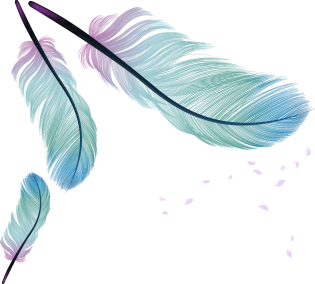